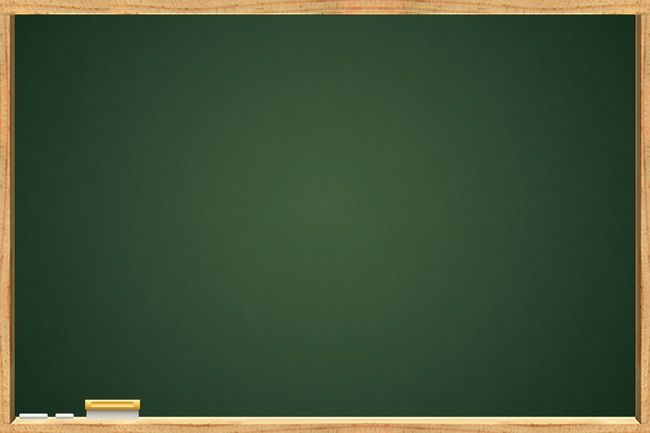 „Стара бака”

                                                     Јован Јовановић Змај
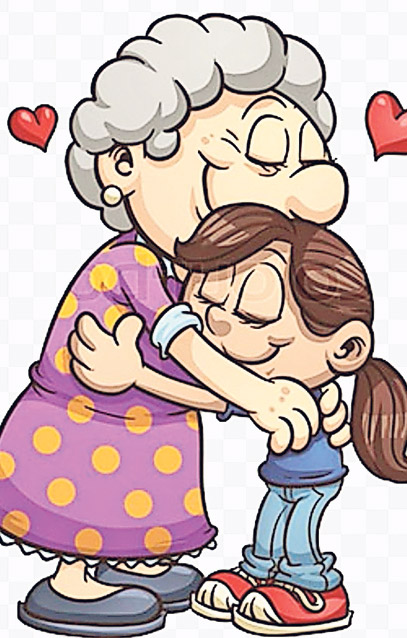 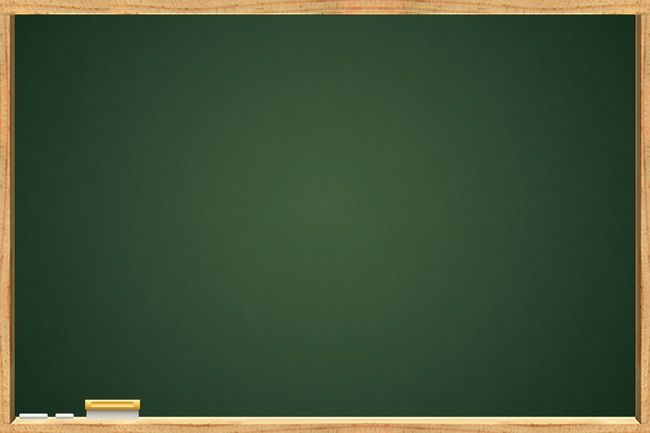 „Стара бака”
                                               Јован Јовановић Змај
Године су многе,
А леђа нејака, 
Године су тешке -  
Згурила се бака.
Кад је деца сретну, 
У руку је љубе,
А она се смеши: 
 - Хвала ти,  голубе!
Замирише зова 
Од сунчева зрака -
Уживају деца, 
Ужива и бака.
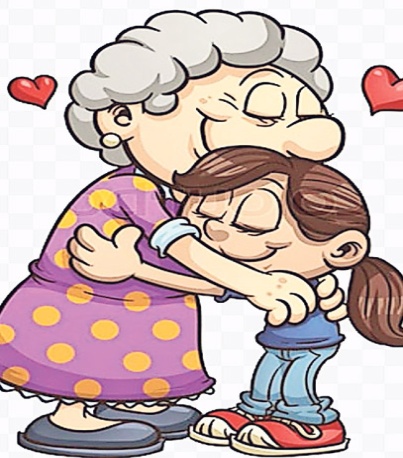 Али ипак воли 
И песму и шалу,
Увек има причу 
За дечицу малу.
Па се онда сместе, 
Испод брсне зове,
Па потеку приче 
Све нове и нове.
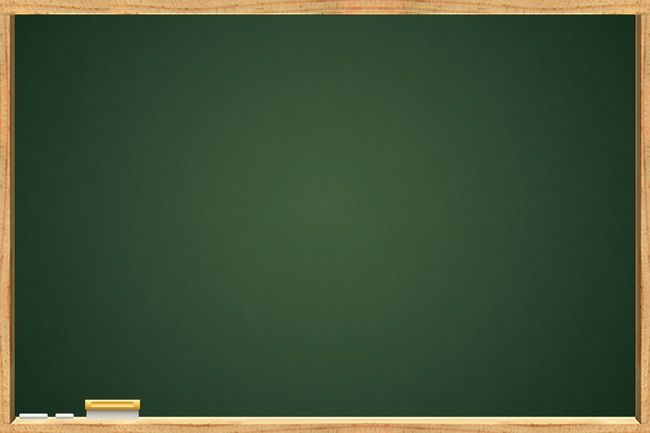 Стихови и строфе: Пјесма има 20 стихова распоређених у 5 строфа. У свакој строфи по четири стиха, a у сваком стиху по 6 слогова. 
Рима: нејака – бака; 
           шалу – малу; 
           љубе – голубе;
           зове – нове;
           зрака – бака.
Пјесничке слике:
1. строфа – Слика старе баке.
2. строфа – Бака која упркос годинама воли пјесму, шалу и причу.
3. строфа – Дјечије поштовање према баки.
4. строфа – Бакине приче дјеци.
5. строфа – Обостране радости баке и дјеце.
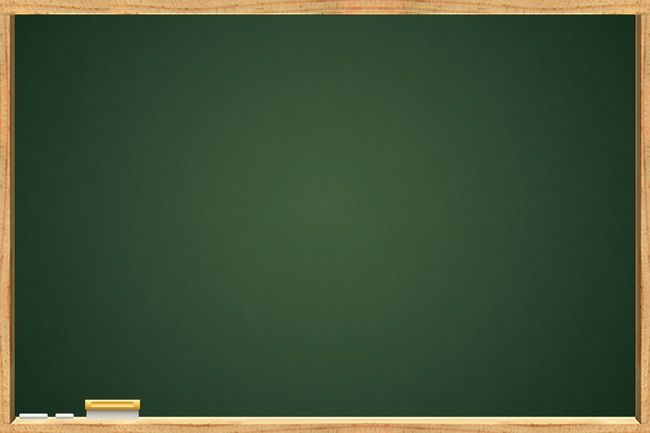 Мотив у пјесми: Љубав.

Осјећање у пјесми: 
Обострано осјећање љубави и поштовања.

Шта бака представља за пјесника? 
Бака за пјесника представља једно уточиште, мир, срећу, љубав, радост... 

Пјесник је навео многе особине за баку. Које су то?
Спољашње особине: стара, нејака, згурена.
Унутрашње особине: брижна, пажљива, осјећајна.

Шта бака највише воли?
Бака највише воли пјесму, шалу и да прича приче када су дјеца у њеном окружењу.
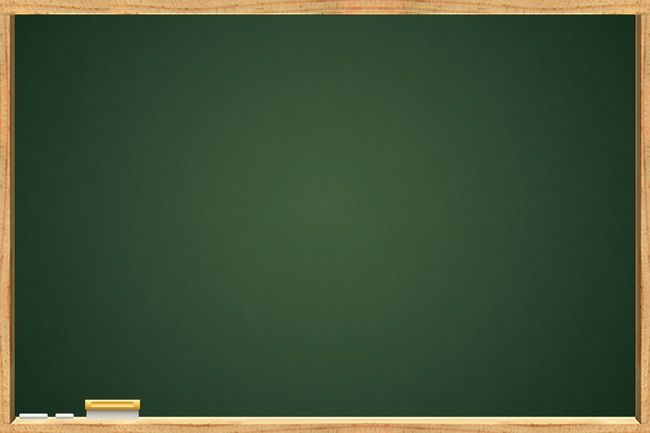 Зашто баку дјеца љубе у руку?
Дјеца баку љубе у руку јер јој на тај начин исказују поштовање и љубав. 

Каква је то зова у пјесми? Зашто се бака с унучићима тамо смјестила?
Зова у пјесми је брсна и мирисна. 
Она је мјесто гдје се смишљају и 
причају  нове приче.
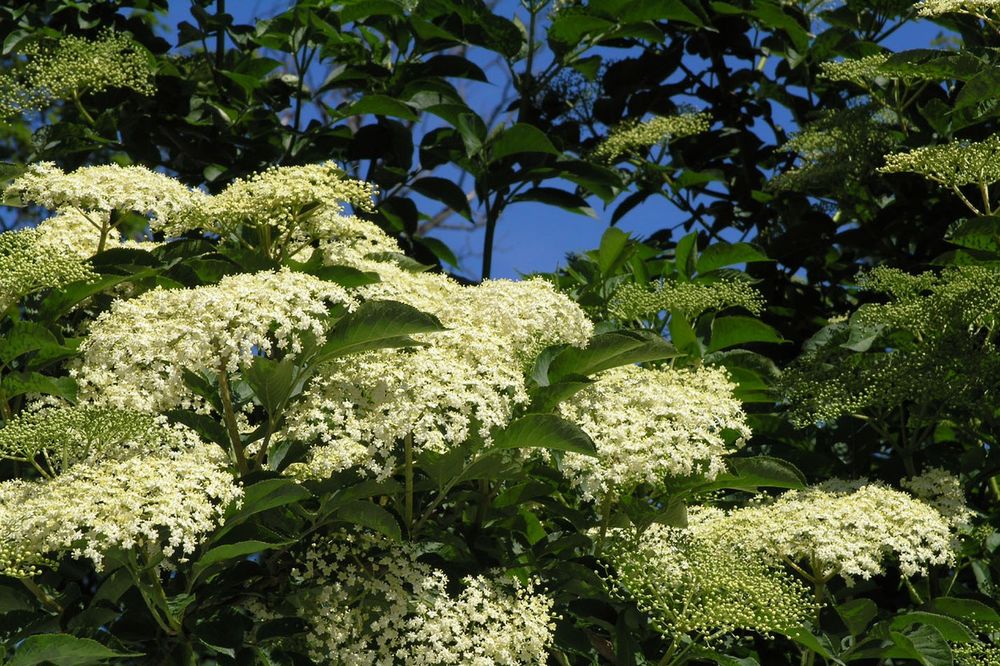 Порука: 
Бака је извор љубави, поштовања и узора за дјецу.
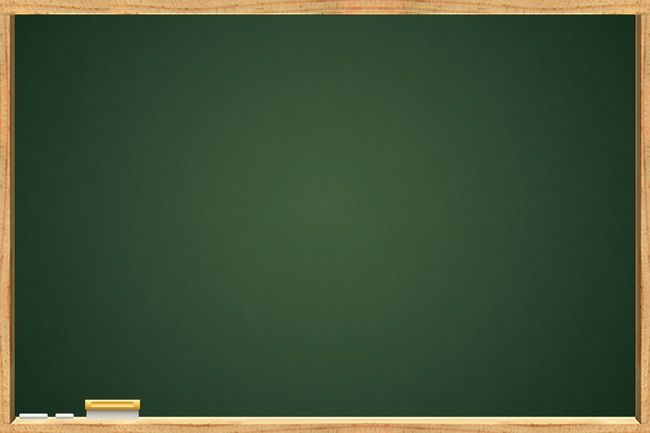 Занимљивости
Како је Јован Јовановић добио надимак Змај?

Када је Јован Јовановић био млад десио се један догађај од битног значаја. У част тог догађаја одлучио се да, поред свог имена и презимена, увијек пише датум када се тај догађај десио. Тај догађај десио се 3. маја. 
Једне прилике у свом потписивању није написао иза броја 3 тачку.
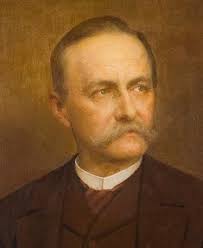 3. мај
Змај
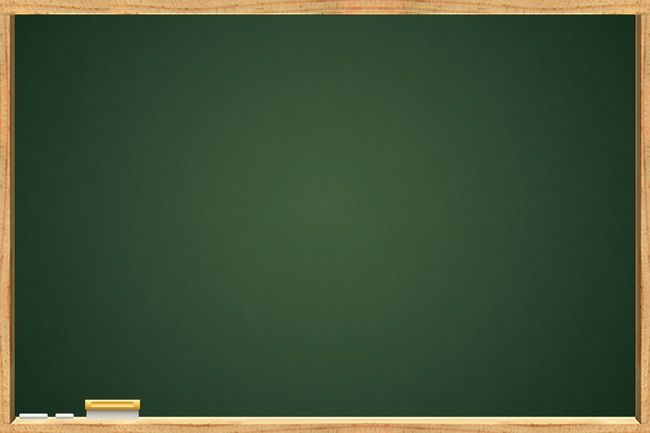 Задатак за самосталан рад:


Урадити ЗАДАТАК + из уџбеника „Читанка за 4. разред основне школе” који се налази на 87. страници.
Oстаните здрави, ведри и насмијани!
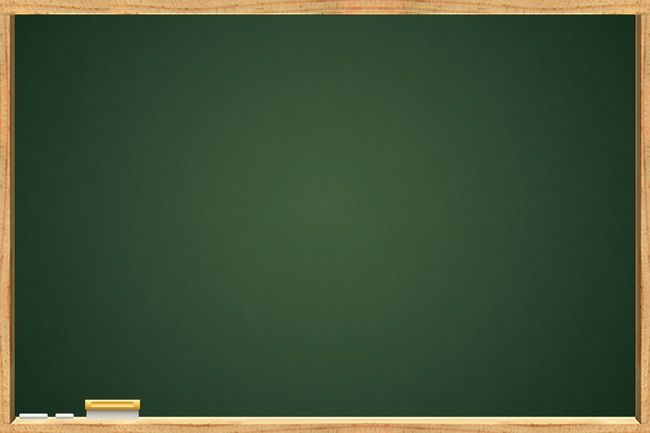